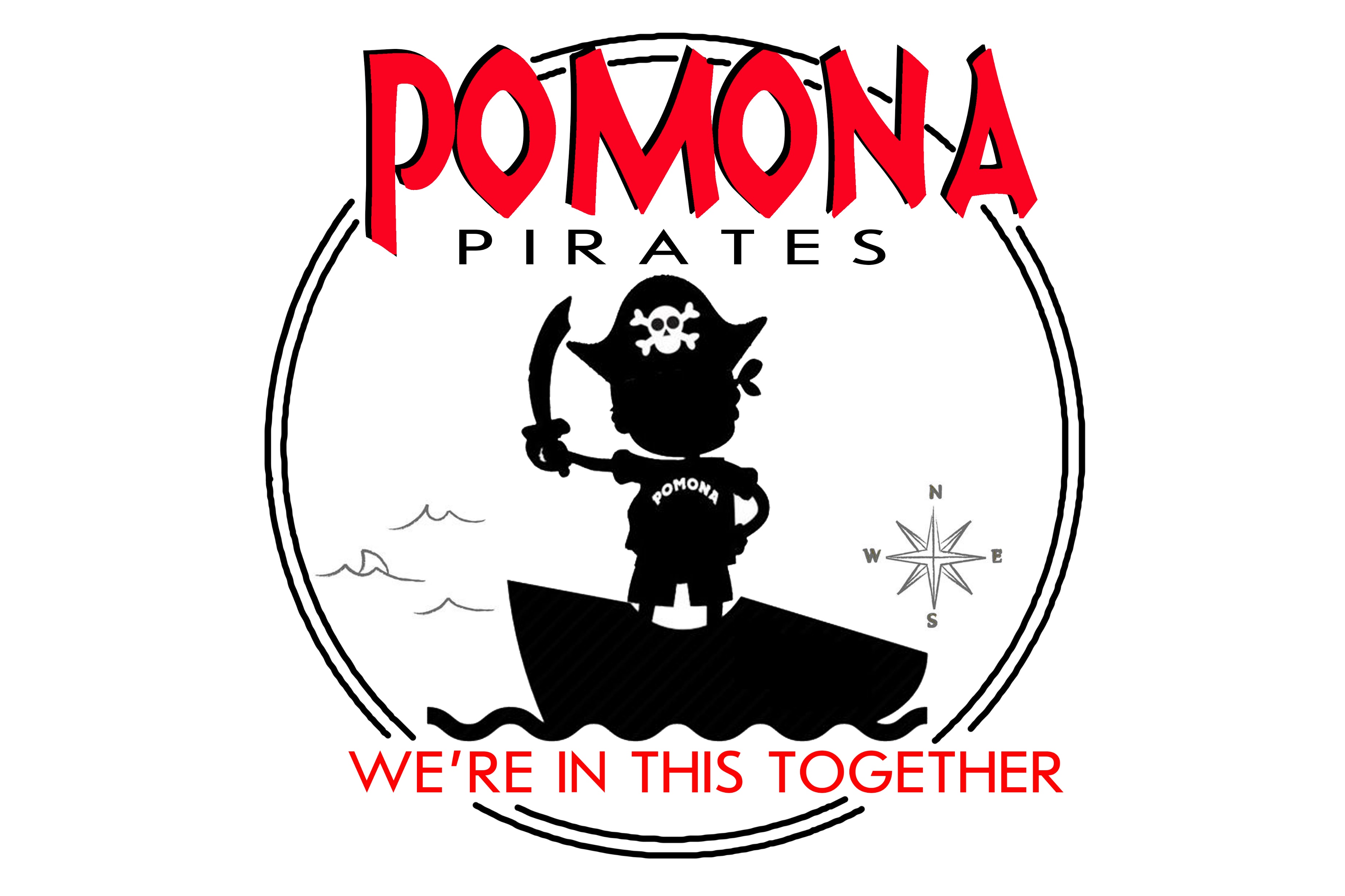 Welcome!!!Pirate PTO Virtual  Meeting January 28, 2021
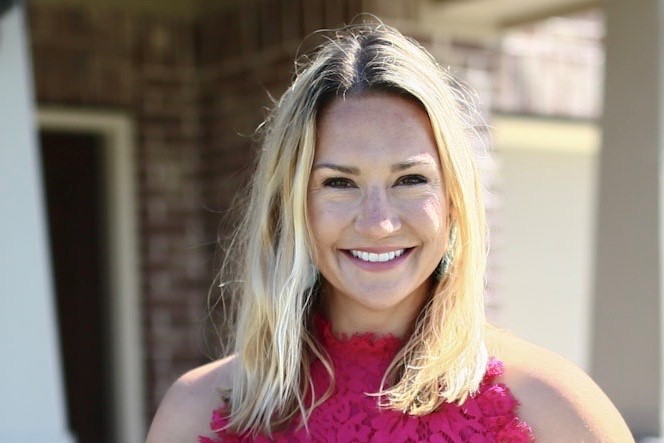 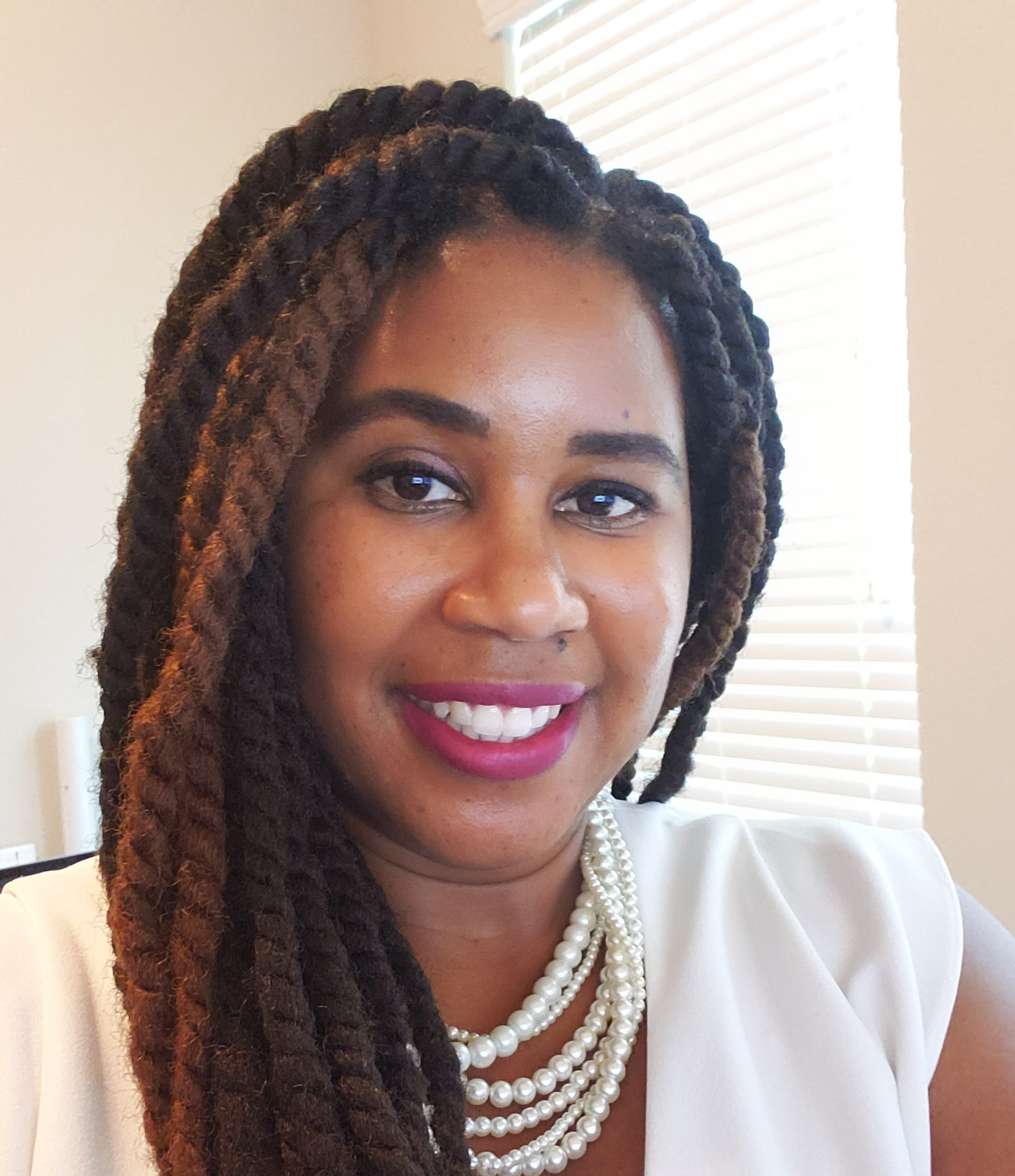 Meet the Pirate PTO Board 2019-2021
Kristen McCoy 
Vice President
Stephanie Craddock President
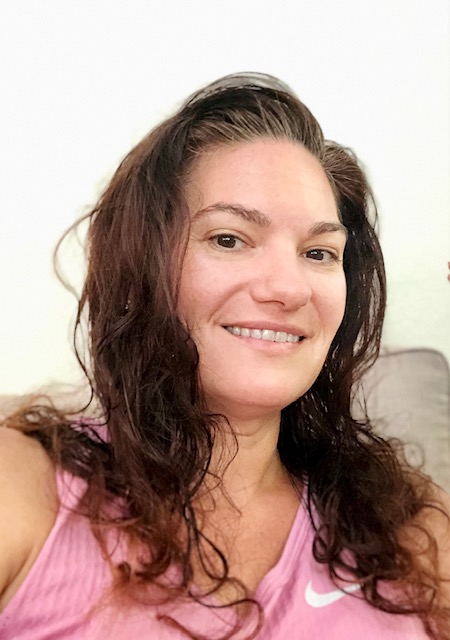 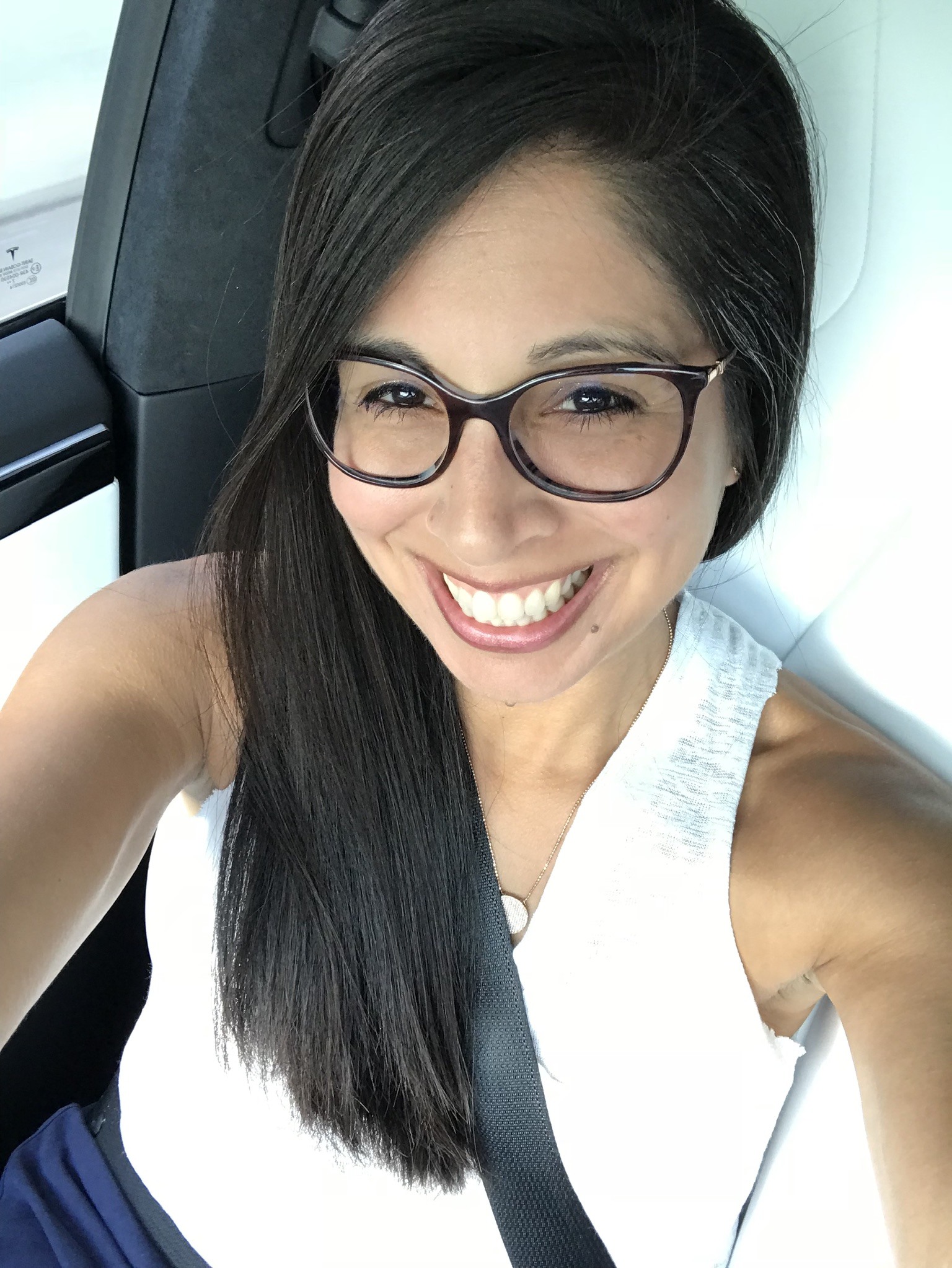 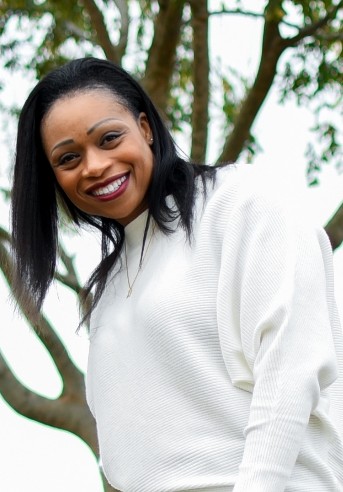 Natacha Crockett Treasurer
Jennifer Bennett
 Treasurer
Celina Rangel
Communications Chair
Pirate PTOFall Recap
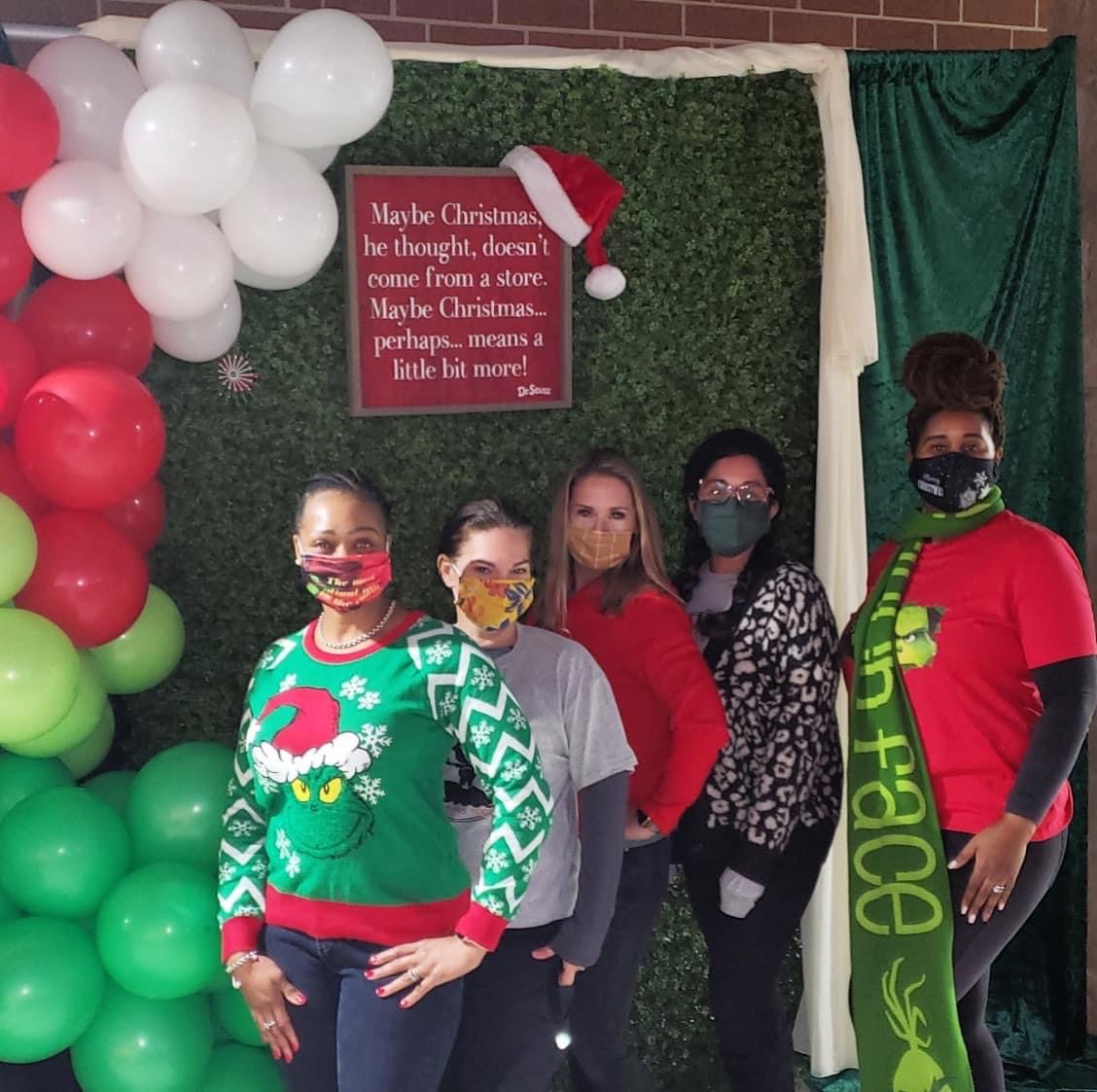 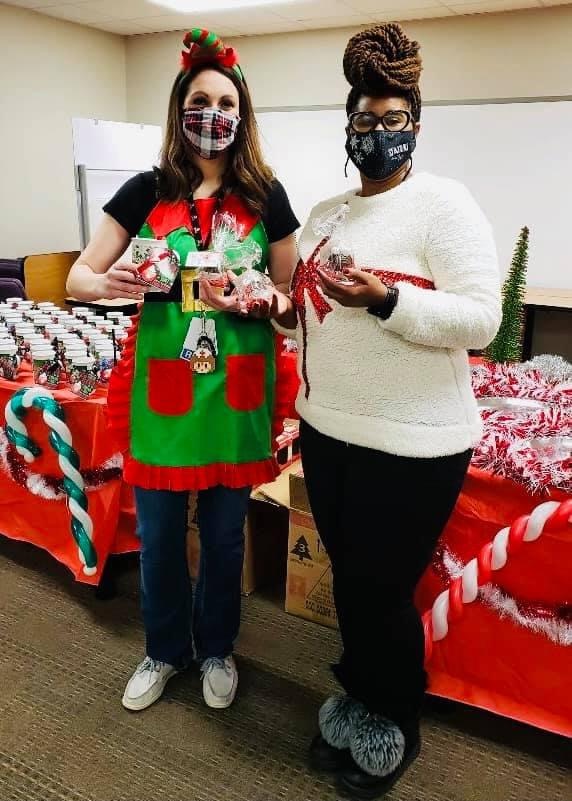 [Speaker Notes: PTO sponsored events since the last time we met:

1. First Annual Member Appreciation Holiday Drive-In Movie
	-Viewed The Grinch
	- Replaced Karoke Night in previous year

2. December Teacher and Staff Appreciation
	- Cocoa Bombs]
Treasurer Report
[Speaker Notes: INSERT FLYER]
Pirate PTOCurrent Events
Pirate PTO Spirit Wear Store
LAST DAY TO ORDER:February 5th
[Speaker Notes: DEADLINE Extended to February 5th

Students will be encouraged to wear Spirit Wear during Dance Fit on Friday, March 12th]
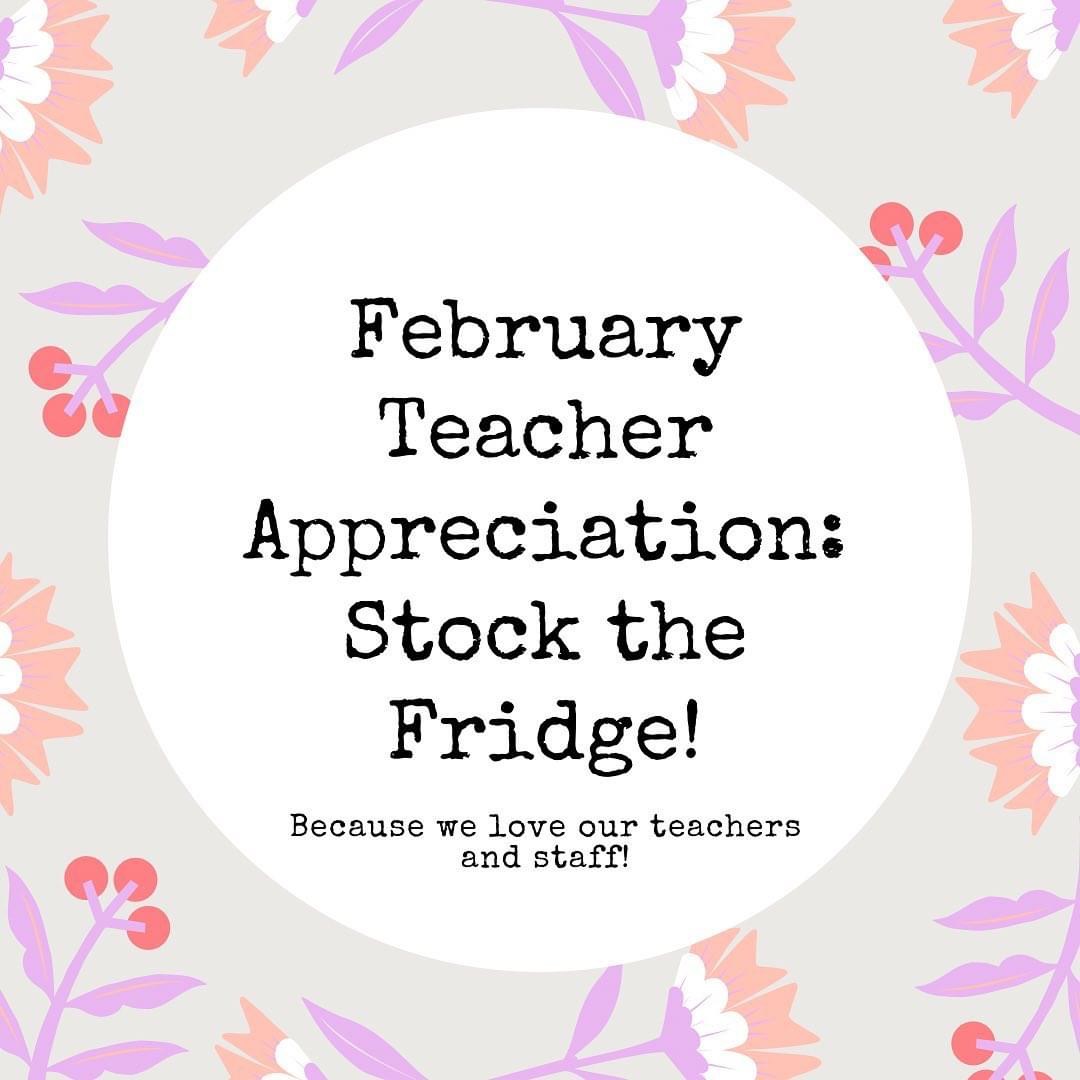 February 1st-5th Donation Drop-Off at School Entrances
[Speaker Notes: Sign-Up Genius open now

Drop-Off donations at each entrance to school next week. February 1st-5th.

Bins will be decorated at each drop-off location for students to leave donations.

Lounges will be stocked for teachers and staff on Monday, February 8th.]
Upcoming Events
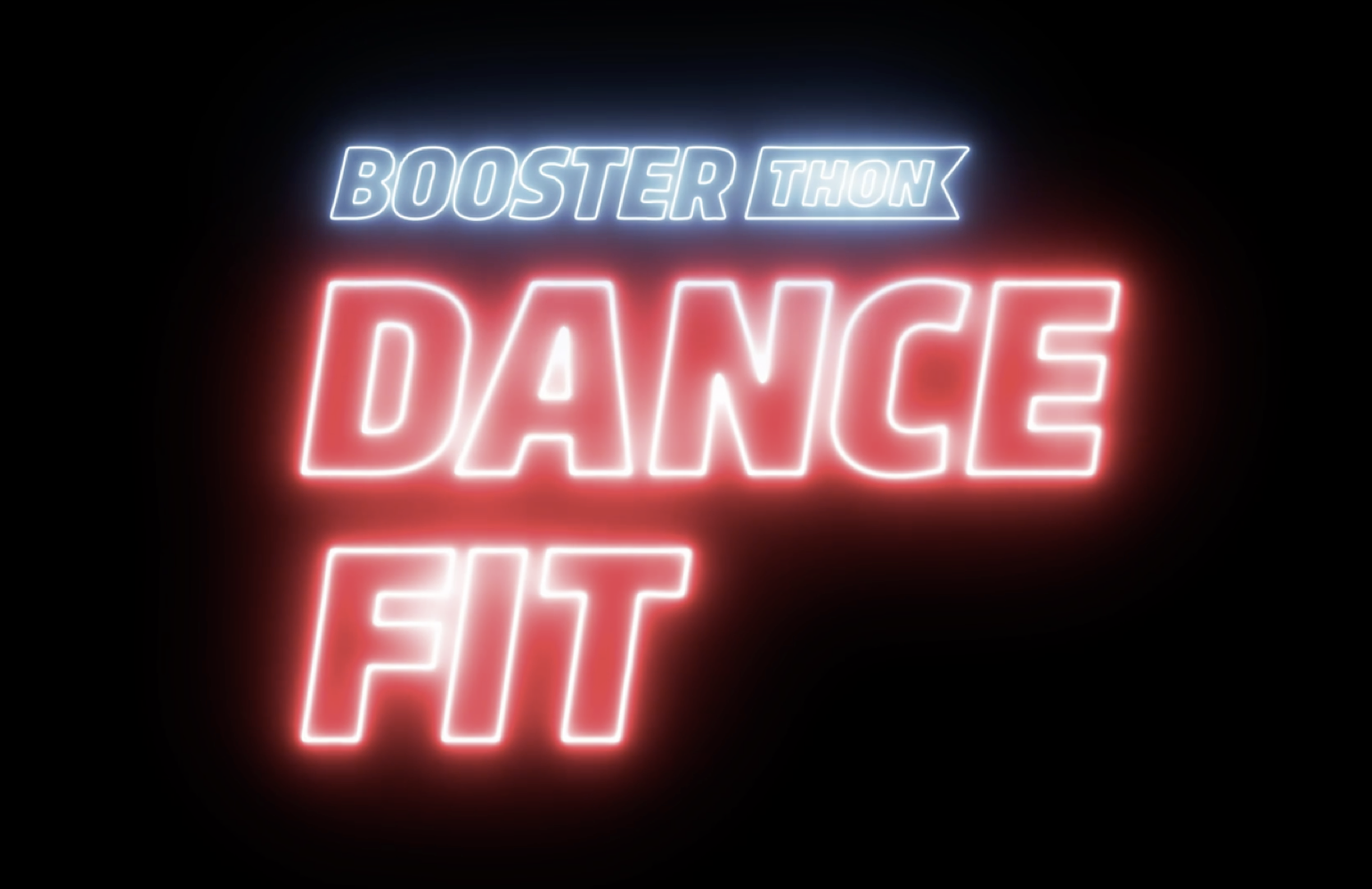 Dance Fit
February 10th - Registration Starts 
February 19th - Pep Rally Kick-Off
March 12th - DANCE FIT
[Speaker Notes: CLICK SLIDE TO PLAY VIDEO

BIGGEST FUNDRAISER

Last year canceled due to shut down.

Fund will be used to purchase new Technology for classrooms (laptops, iPads, etc)]
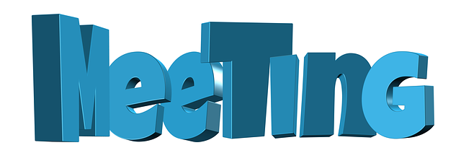 SAVE-THE-DATEGeneral Meeting and 2021-2023 Officer ElectionsThursday, April 22nd
[Speaker Notes: Board Testimonials

All working parents]
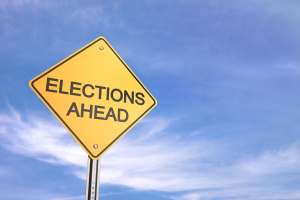 2021-2023 
PTO Board Positions
President
Vice President
Treasurer
Secretary
Communications Chair
EMAIL:  piratePTO@pirateportal.org
[Speaker Notes: Current Board all working Moms

Would love for Dads to be represented on Board, too.

Email us if interested

Can set-up call to address any questions/concerns]
Thank You
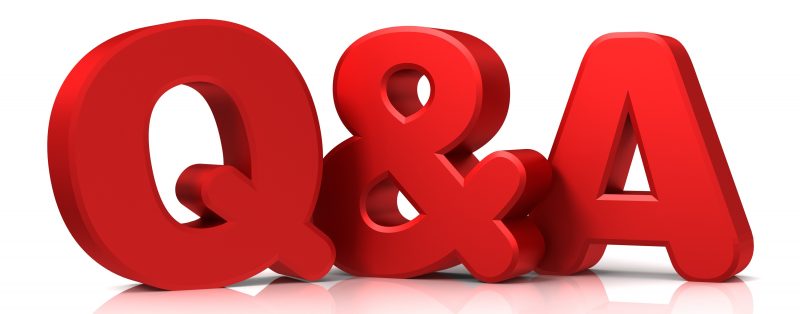